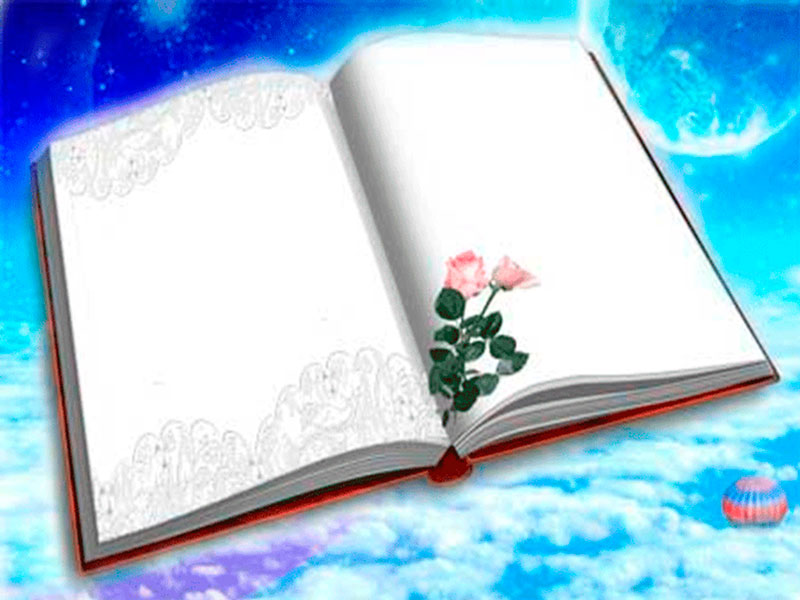 Стихотворение
"Я покинул родимый
дом..."
"Малая родина в лирике С.А. Есенина.
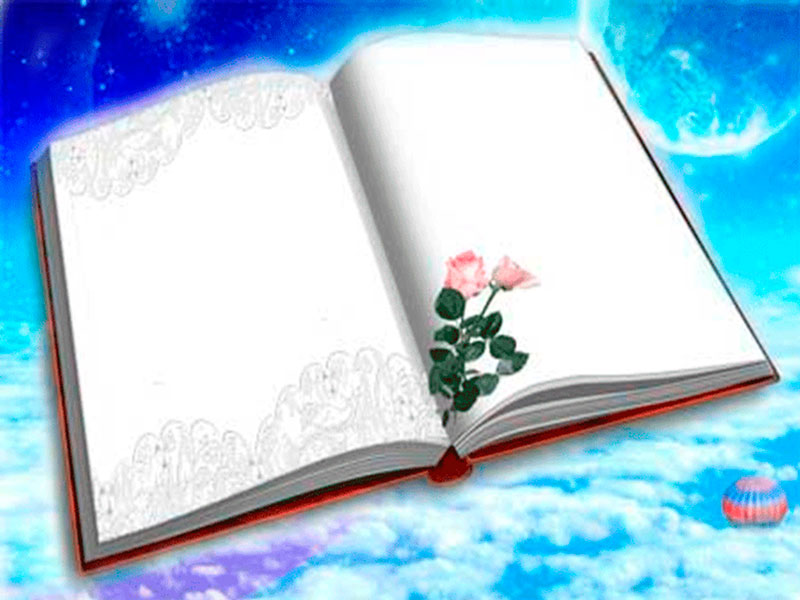 "Чувство родины - 
основное в моём
творчестве"
             С.А. Есенин
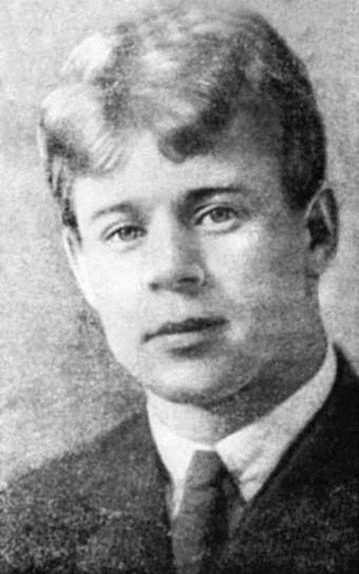 3 октября 1895 год
28 декабря 1925 год
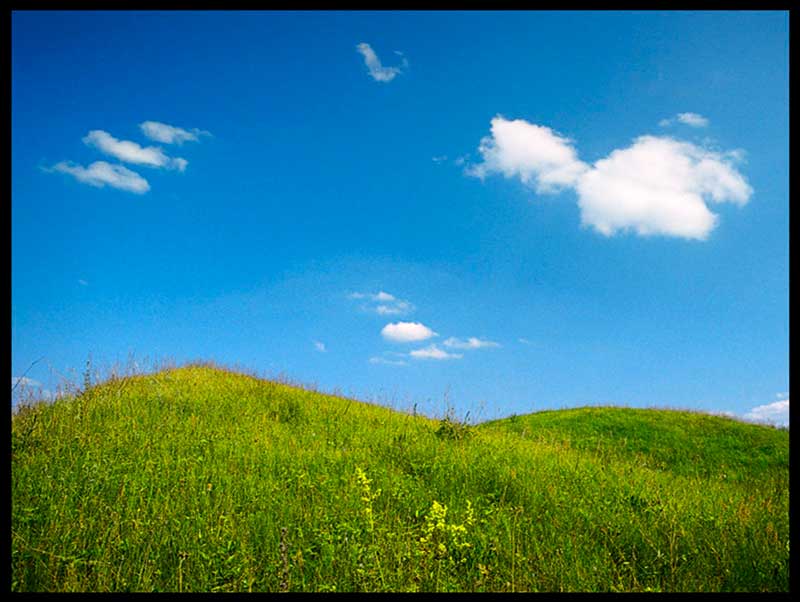 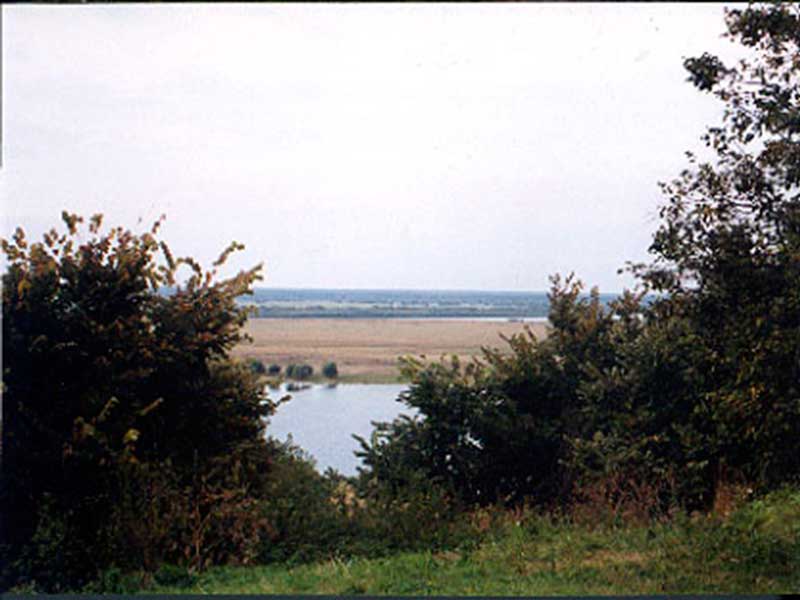 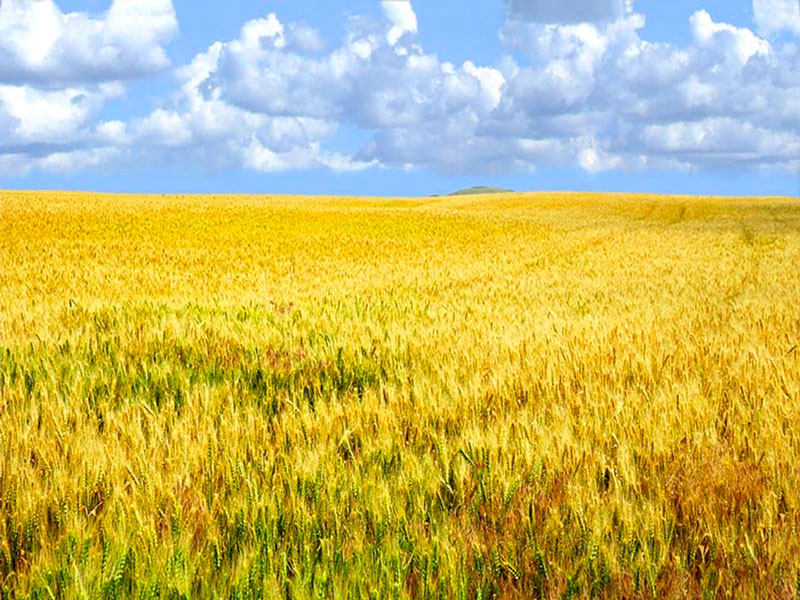 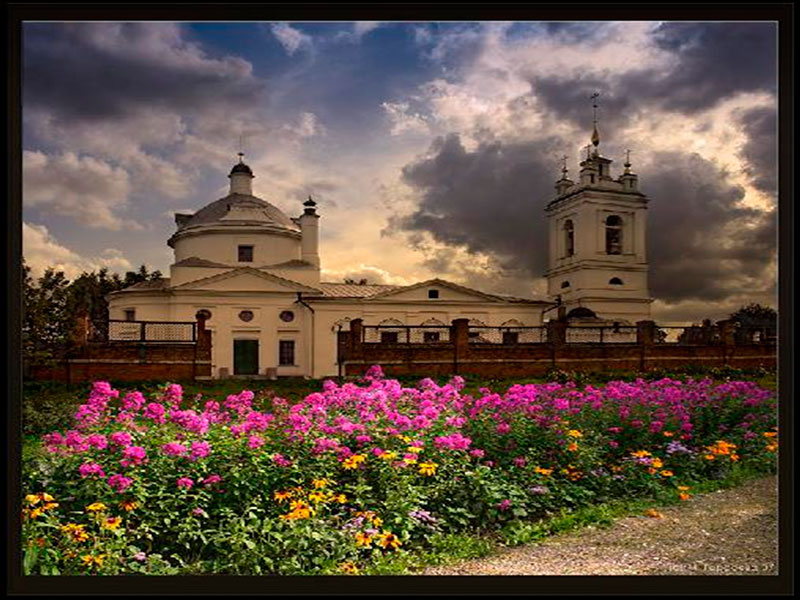 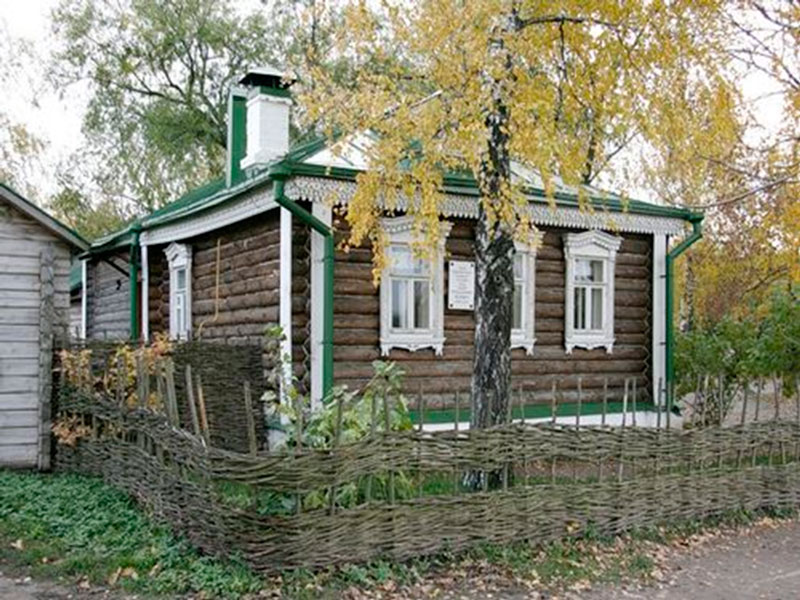 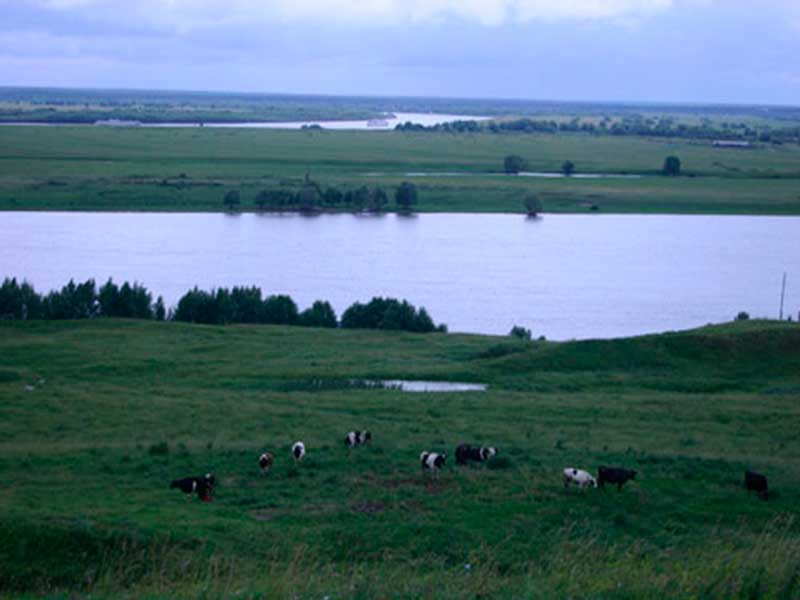 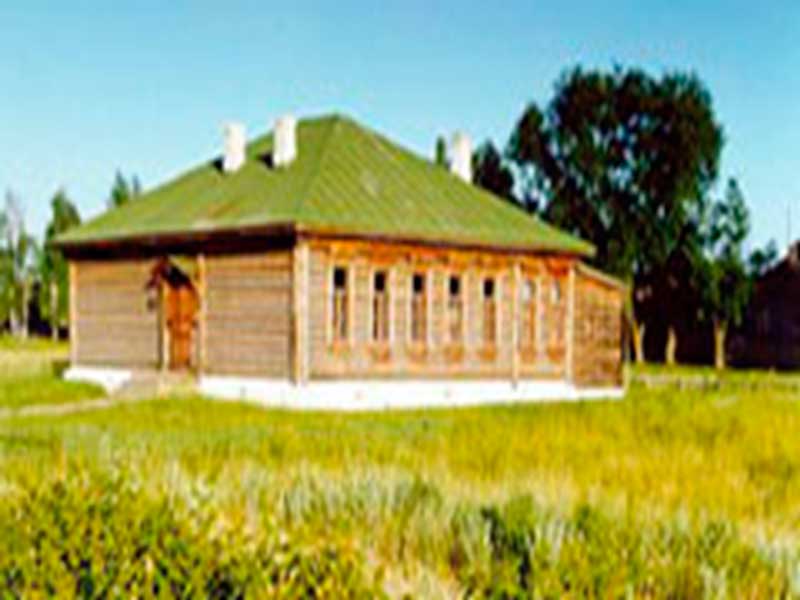 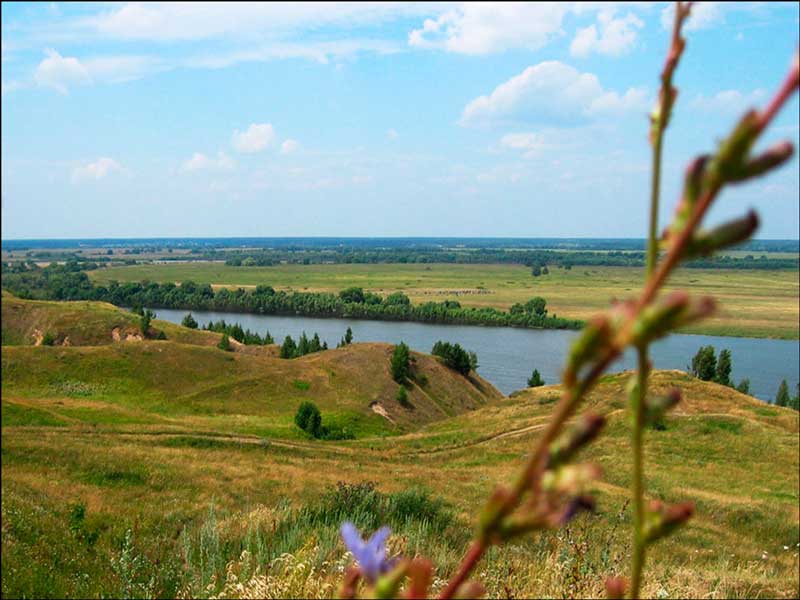 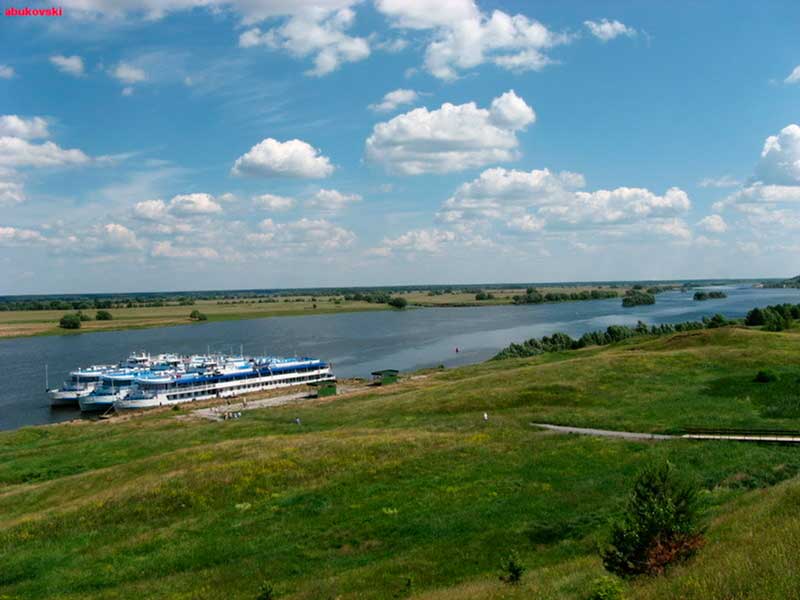 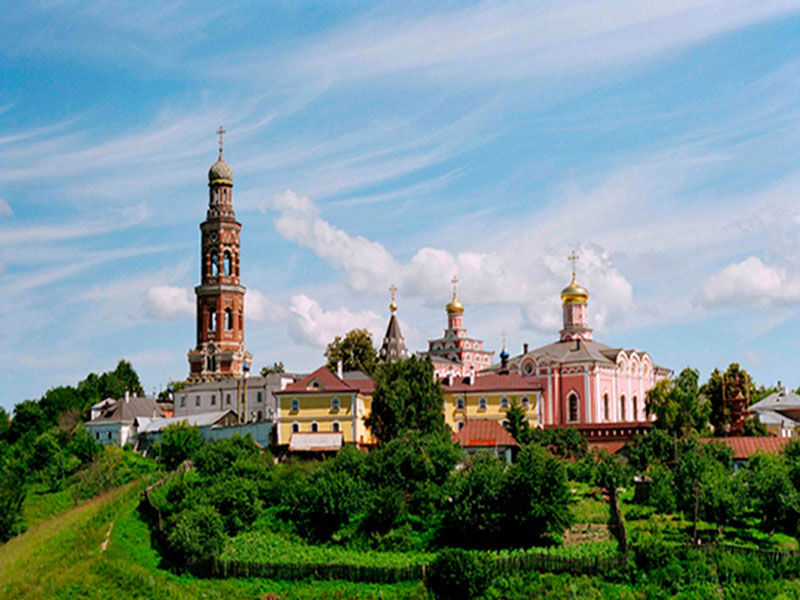 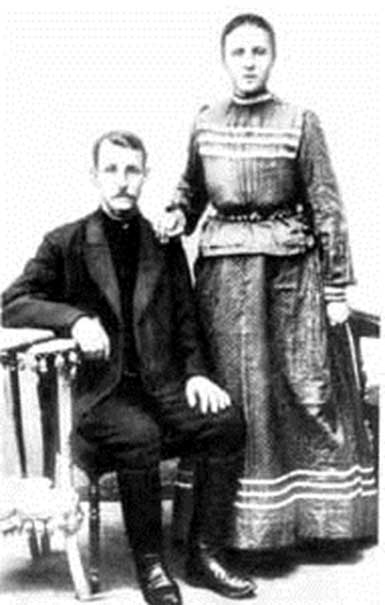 Александр Никитич
Татьяна Фёдоровна
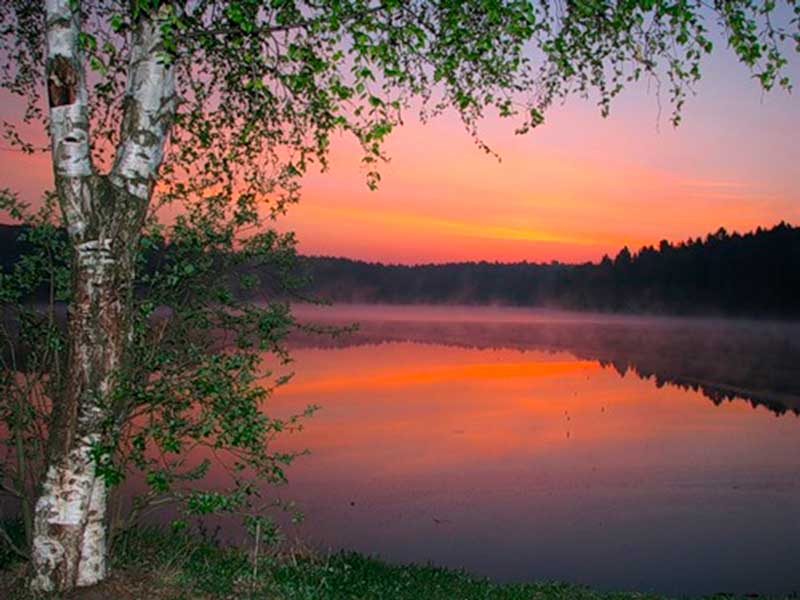 О край разливов грозных
				И тихих вешних сил.
				Здесь по заре и звёздам
				Я школу проходил.
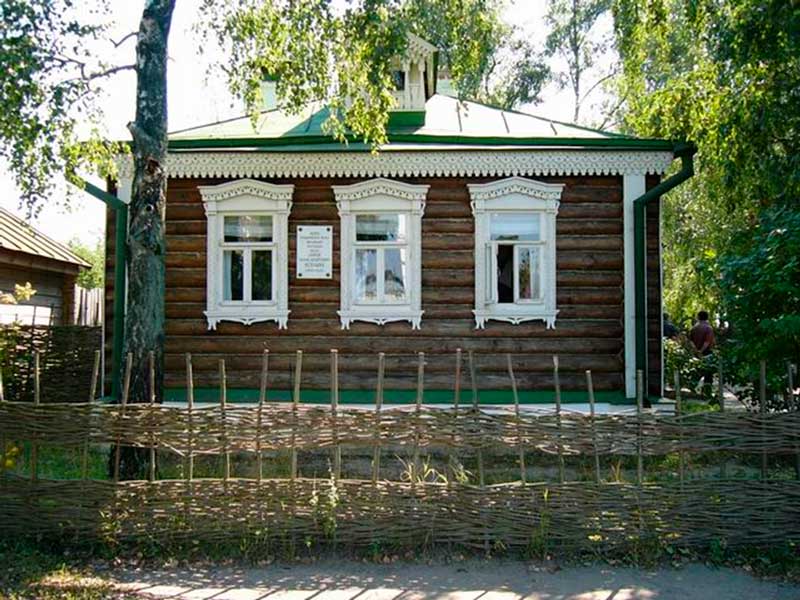 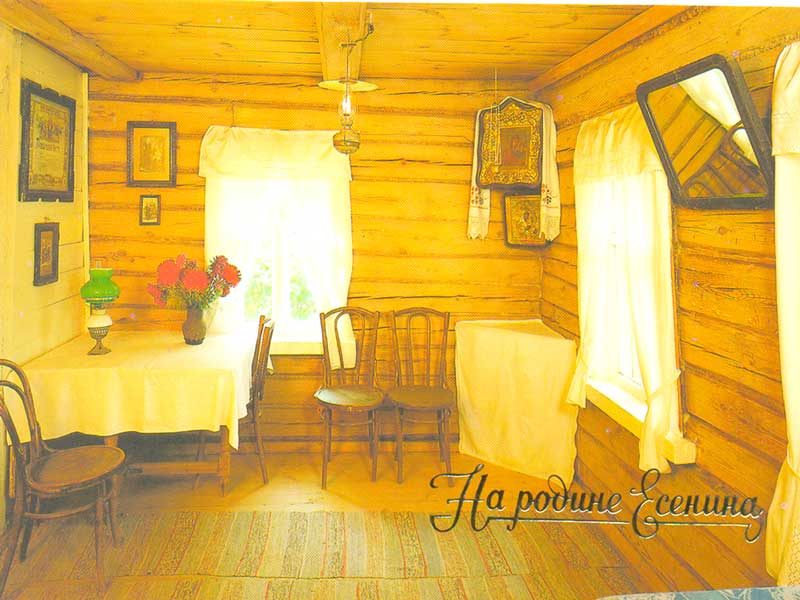 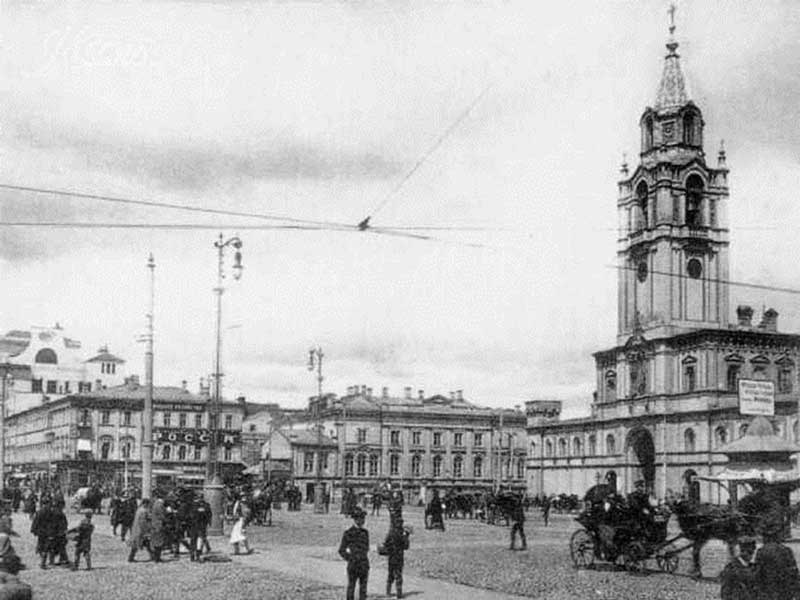 Москва. 1912 год
Я покинул родимый дом,
		Голубую оставил Русь
		В три звезды березняк над прудом
		Теплит матери старой грусть.

				Золотою лягушкой луна
				Распласталась на тихой воде.
				Словно яблонный цвет,
				Седина у отца пролилась в бороде.

		Я не скоро, не скоро вернусь!
		Долго петь и звенеть пурге.
		Стережёт голубую Русь 
		Старый клён на одной ноге,

				И я знаю, есть радость в нём
				Тем, кто листьев целует дождь,
				Оттого, что тот старый клён
				Головой на меня похож.
								1918
1914 год
1917 год
1918 год
Я покинул родимый дом,
Голубую оставил Русь
В три звезды березняк над прудом
Теплит матери старой грусть.
				Золотою лягушкой луна
				Распласталась на тихой воде.
				Словно яблонный цвет,
				Седина у отца пролилась в бороде.
Я не скоро, не скоро вернусь!
Долго петь и звенеть пурге.
Стережёт голубую Русь
Старый клён на одной ноге,
				И я знаю, есть радость в нём
				Тем, кто листьев целует дождь,
				Оттого, что тот старый клён
				Головой на меня похож.
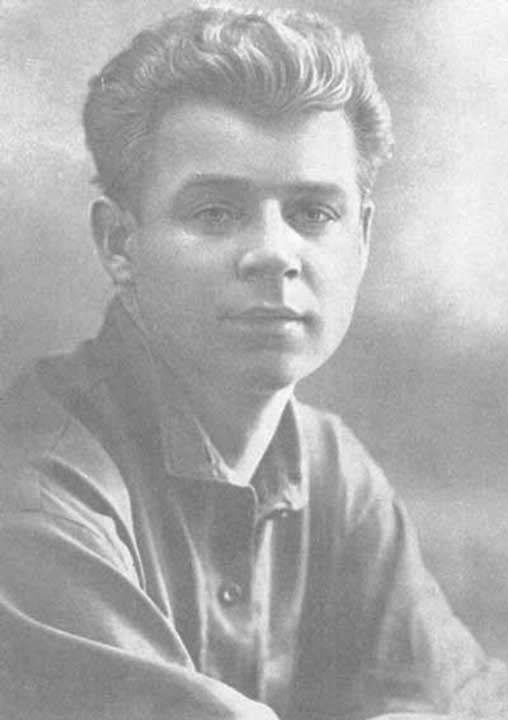 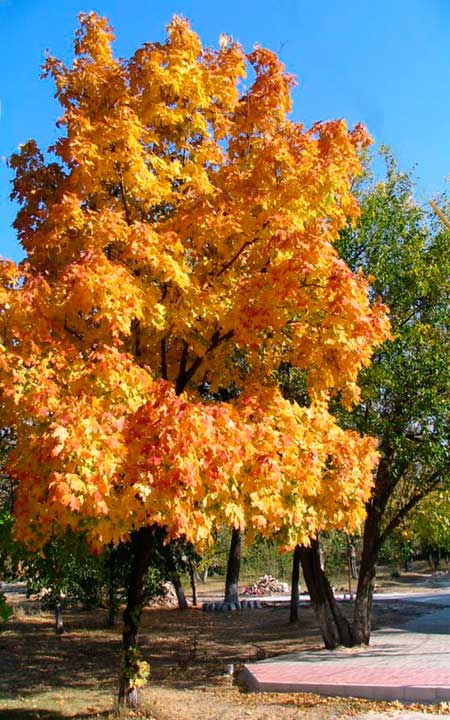 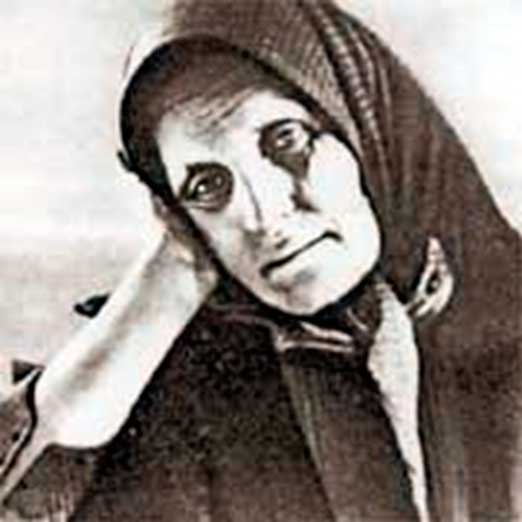 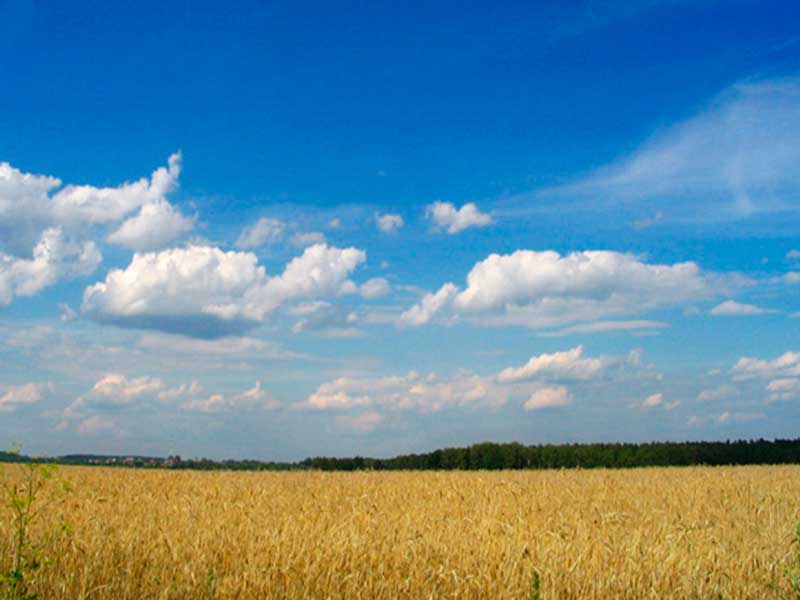 «Моя лирика жива одной большой любовью – любовью к Родине».